Applied Mechanism Design For Social Good
John P Dickerson
Lecture #7 – 02/18/2020

CMSC828M
Tuesdays & Thursdays
2:00pm – 3:15pm
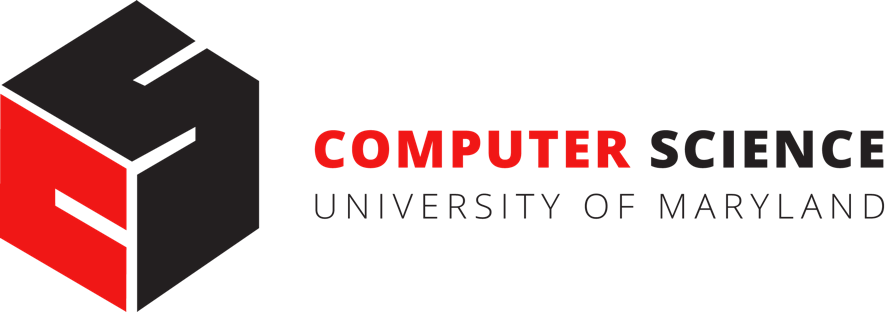 Announcements
Please do start thinking about your course projects!

Can be individual or group:
No hard limit on group size (but 1-3 seems to work best!)
One place to find partners: cmsc828m.slack.com
Another place to find partners: right here!

Talk to me (Slack, office hours, etc), talk to Eric, talk to my PhD students, talk to each other, talk to other professors, ask the Internet, ask your friends in other industries, et cetera!
2
Thank you, Eric!
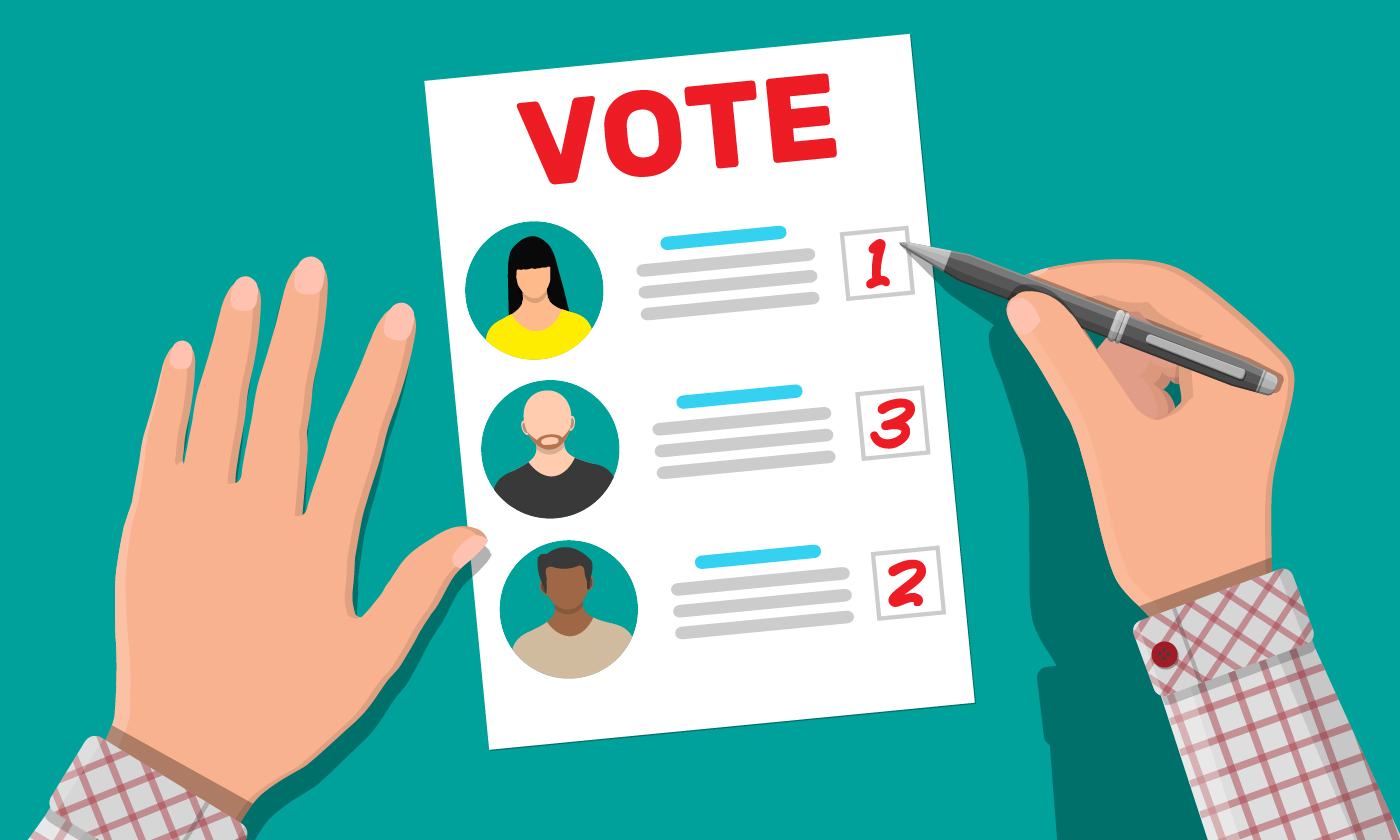 3
Unironically-chosen ranked choice voting image --^
Computational Social Choice
There are many strong impossibility results like Gibbard–Satterthwaite & Arrow’s “Possibility” Theorem
We may discuss more in the future, but also talk with Eric!
Computational social choice creates “well-designed” implementations of social choice functions, with an eye toward:
Computational tractability of the winner determination problem
Communication complexity of preference elicitation
Designing the mechanism to elicit preferences truthfully
Interactions between these can lead to positive theoretical results and practical circumventions of impossibility results.
4
Mechanism Design: Model
Before: we were given preference profiles
Reality: agents reveal their (private) preferences
Won’t be truthful unless it’s in their individual interest; but
We want some globally good outcome
Formally:
Center’s job is to pick from a set of outcomes O
Agent i draws a private type θi from Θi, a set of possible types
Agent i has a public valuation function vi : Θi x O  
Center has public objective function g : Θ x O  
Social welfare max aka efficiency, maximize g = Σi vi(θi, o)
Possibly plus/minus monetary payments
5
Mechanism Design Without Money
A (direct) deterministic mechanism without payments o maps Θ  O
A (direct) randomized mechanism without payments o maps Θ  Δ(O), the set of all probability distributions over O
Any mechanism o induces a Bayesian game, Game(o):
Bayesian game: agents have incomplete information about other agents (e.g., may not know player types)
A mechanism is said to implement a social choice function f if, for every input (e.g., preference profile), there is a Nash equilibrium for Game(o) where the outcome is the same as f
6
Pictorially …
Agents draw private types θ from Θ
If those types were known, an outcome f(θ) would be chosen
Instead, agents send messages M (e.g., report their type as θ’, or bid if we have money) to the mechanism
Goal: design a mechanism whose Game induces a Nash equilibrium where the outcome equals f(θ)
Θ
O
θ
f(θ)
NE(M, Game, θ)
7
M, Game
[Speaker Notes: Stanley Reiter diagram.]
A (Silly) Mechanism that does not implement welfare max
2 agents, 1 item
Each agent draws a private valuation for that item
Social welfare maximizing outcome: agent with greatest private valuation receives the item.
Mechanism:
Agents send a message of {1, 2, …, 10}
Item is given to the agent who sends the lowest message; if both send the same message, agent i = 1 gets the item
Equilibrium behavior:        ??????????
Always send the lowest message (1)
Outcome: agent i = 1 gets item, even if i = 2 values it more
8
Mechanism Design With Money
We will assume that an agent’s utility for 
her type being θi,
outcome o being chosen, 
and having to pay πi, 
	can be written as vi(θi, o) - πi
Such utility functions are called quasilinear
“quasi” – linear with respect to one of the raw inputs, in this case payment πi, as well as a function of the rest (i.e., vi(θi, o)) 
Then, (direct) deterministic and randomized mechanisms with payments additionally specify, for each agent i, a payment function πi : Θ  
9
VC
Example: (single-item) auctions
Sealed-bid auction: every bidder submits bid in a sealed envelope
First-price sealed-bid auction: highest bid wins, pays amount of own bid
Second-price sealed-bid auction: highest bid wins, pays amount of second-highest bid
bid 1: $10
first-price: bid 1 wins, pays $10
second-price: bid 1 wins, pays $5
bid 2: $5
bid 3: $1
10
0
VC
Which auction generates more revenue?
Each bid depends on
Bidder’s true valuation for the item (utility = valuation - payment),
Bidder’s beliefs over what others will bid (→ game theory),
The auction mechanism used
In a first-price auction, it does not make sense to bid your true valuation           ???????????
Even if you win, your utility will be 0…
In a second-price auction, (we will see next that) it always makes sense to bid your true valuation
bid 1: $10
a likely outcome for the first-price mechanism
a likely outcome for the second-price mechanism
bid 1: $5
bid 2: $5
bid 2: $4
11
bid 3: $1
bid 3: $1
0
0
VC
Vickrey’s Second Price Auction Isn’t manipulable
(Sealed) bid on single item, highest bidder wins & pays second-highest bid price
1
Bid θi’ > θi and win:
Second-highest bid θj’ > θi ?
Payment is θj’, pay more than valuation!
Second-highest bid θj’ < θi ?
Payment from bidding truthfully is the same
Bid θi’ > θi and lose: same outcome as truthful bidding


Bid θi’ < θi and win: same outcome as truthful bidding
Bid θi’ < θi and lose:
Winning bid θj’ > θi ?
Wouldn’t have won by bidding truthfully, either
Winning bid θj’ < θi ?
Bidding truthfully would’ve given positive utility
True value θi
Bid value θi’
Bid value θi’
Other bid θj’
12
0
The Clarke (aka VCG) mechanism
The Clarke mechanism chooses some outcome o that maximizes Σi vi(θi’, o)
To determine the payment that agent j must make:
Pretend j does not exist, and choose o-j that maximizes Σi≠j vi(θi’, o-j)
j pays Σi≠j vi(θi’, o-j) - Σi≠j vi(θi’, o) 	=			            	= Σi≠j ( vi(θi’, o-j) - vi(θi’, o) )

We say that each agent pays the externality that she imposes on the other agents
Agent i’s externality: (social welfare of others if i were absent) - (social welfare of others when i is present)
(VCG = Vickrey, Clarke, Groves)
13
VC
Incentive compatibility
Incentive compatibility: there is never an incentive to lie about one’s type
A mechanism is dominant-strategies incentive compatible (aka strategyproof) if for any i, for any type vector θ1, θ2, …, θi, …, θn, and for any alternative type θi’, we have
     vi(θi, o(θ1, θ2, …, θi, …, θn)) - πi(θ1, θ2, …, θi, …, θn) ≥ 
     vi(θi, o(θ1, θ2, …, θi’, …, θn)) - πi(θ1, θ2, …, θi’, …, θn)
A mechanism is Bayes-Nash equilibrium (BNE) incentive compatible if telling the truth is a BNE, that is, for any i, for any types θi, θi’, 
     Σθ-i P(θ-i) [vi(θi, o(θ1, θ2, …, θi, …, θn)) - πi(θ1, θ2, …, θi, …, θn)] ≥ 
     Σθ-i P(θ-i) [vi(θi, o(θ1, θ2, …, θi’, …, θn)) - πi(θ1, θ2, …, θi’, …, θn)]
14
VC
VCG is strategyproof
Total utility for agent j is      (valuation – payment)
     vj(θj, o) - Σi≠j ( vi(θi’, o-j) - vi(θi’, o) )
             = vj(θj, o) + Σi≠j vi(θi’, o) - Σi≠j vi(θi’, o-j) 
But agent j cannot affect the choice of o-j
	 j can focus on maximizing vj(θj, o) + Σi≠j vi(θi’, o)
But mechanism chooses o to maximize Σi vi(θi’, o)
Hence, if θj’ = θj, j’s utility will be maximized!

Extension of idea: add any term to agent j’s payment that does not depend on j’s reported type
This is the family of Groves mechanisms
15
VC
Individual rationality
A selfish center: “All agents must give me all their money.” – but the agents would simply not participate
This mechanism is not individually rational
A mechanism is ex-post individually rational if for any i, for any known type vector θ1, θ2, …, θi, …, θn, we have
     vi(θi, o(θ1, θ2, …, θi, …, θn)) - πi(θ1, θ2, …, θi, …, θn) ≥ 0
A mechanism is ex-interim individually rational if for any i, for any type θi, 
     Σθ-i P(θ-i) [vi(θi, o(θ1, θ2, …, θi, …, θn)) - πi(θ1, θ2, …, θi, …, θn)] ≥ 0


Is the Clarke mechanism individually rational?
16
VC
[Speaker Notes: Ex-ante: before any agents see their types
Ex-interim: after I’ve seen my type, but I haven’t seen your types
Ex-post: I know my type and I know your types]
Why only truthful direct-revelation mechanisms?
Bob has an incredibly complicated mechanism in which agents do not report types, but do all sorts of other strange things
Bob: “In my mechanism, first agents 1 and 2 play a round of rock-paper-scissors. If agent 1 wins, she gets to choose the outcome. Otherwise, agents 2, 3 and 4 vote over the other outcomes using the STV voting rule.  If there is a tie, everyone pays $100, and …”
Bob: “The equilibria of my mechanism produce better results than any truthful direct revelation mechanism.”
Could Bob be right?
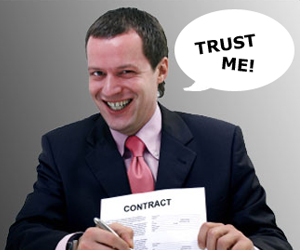 17
VC
new mechanism
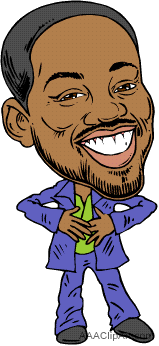 P1
types
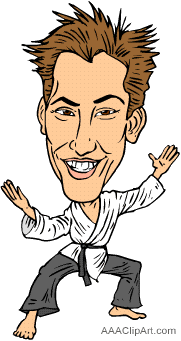 P2
P3
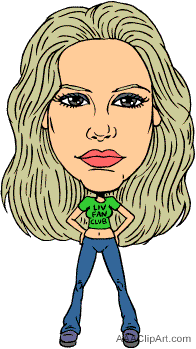 The revelation principle
For any (complex, strange) mechanism that produces certain outcomes under strategic behavior (dominant strategies, BNE)…
… there exists a {dominant-strategies, BNE} incentive compatible direct-revelation mechanism that produces the same outcomes!
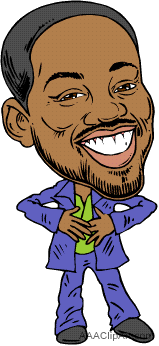 mechanism
actions
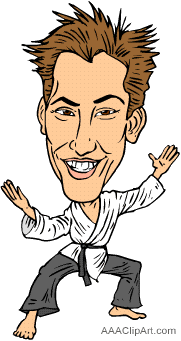 outcome
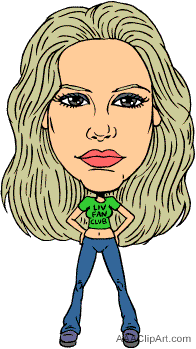 18
VC
[Speaker Notes: (1)  We start with some arbitrary mechanism M that implements a social welfare function

Replace each player with a simulator – these will compute, given a player’s type, her best strategy in M

New direct mechanism M’ just asks for types, feeds into simulators, produces same outcome]
revelation principle in practice
“Only direct mechanisms needed”
But: strategy formulator might be complex
Complex to determine and/or execute best-response strategy
Computational burden is pushed on the center (i.e., assumed away)
Thus the revelation principle might not hold in practice if these computational problems are hard
This problem traditionally ignored in game theory
But: even if the indirect mechanism has a unique equilibrium, the direct mechanism can have additional bad equilibria
19
TS
revelation principle As an analysis tool
Best direct mechanism gives tight upper bound on how well any indirect mechanism can do
Space of direct mechanisms is smaller than that of indirect ones
One can analyze all direct mechanisms & pick best one
Thus one can know when one has designed an optimal indirect mechanism (when it is as good as the best direct one)
20
computational issues in mechanism design
Algorithmic mechanism design
Sometimes standard mechanisms are too hard to execute computationally (e.g., Clarke requires computing optimal outcome)
Try to find mechanisms that are easy to execute computationally (and nice in other ways), together with algorithms for executing them
Automated mechanism design
Given the specific setting (agents, outcomes, types, priors over types, …) and the objective, have a computer solve for the best mechanism for this particular setting
When agents have computational limitations, they will not necessarily play in a game-theoretically optimal way
Revelation principle can collapse; need to look at nontruthful mechanisms
Many other things (computing the outcomes in a distributed manner; what if the agents come in over time (online setting); …) – many good project ideas here .
21
VC, AGT
Running Example: Mechanism Design for Kidney Exchange
22
The players and their incentives
Clearinghouse cares about global welfare:
How many patients received kidneys (over time)?

Transplant centers care about their individual welfare:
How many of my own patients received kidneys?

Patient-donor pairs care about their individual welfare:
Did I receive a kidney?
(Most work considers just clearinghouse and centers)
23
Private vs Global Matching
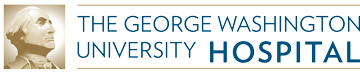 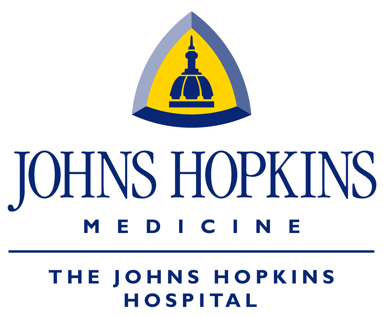 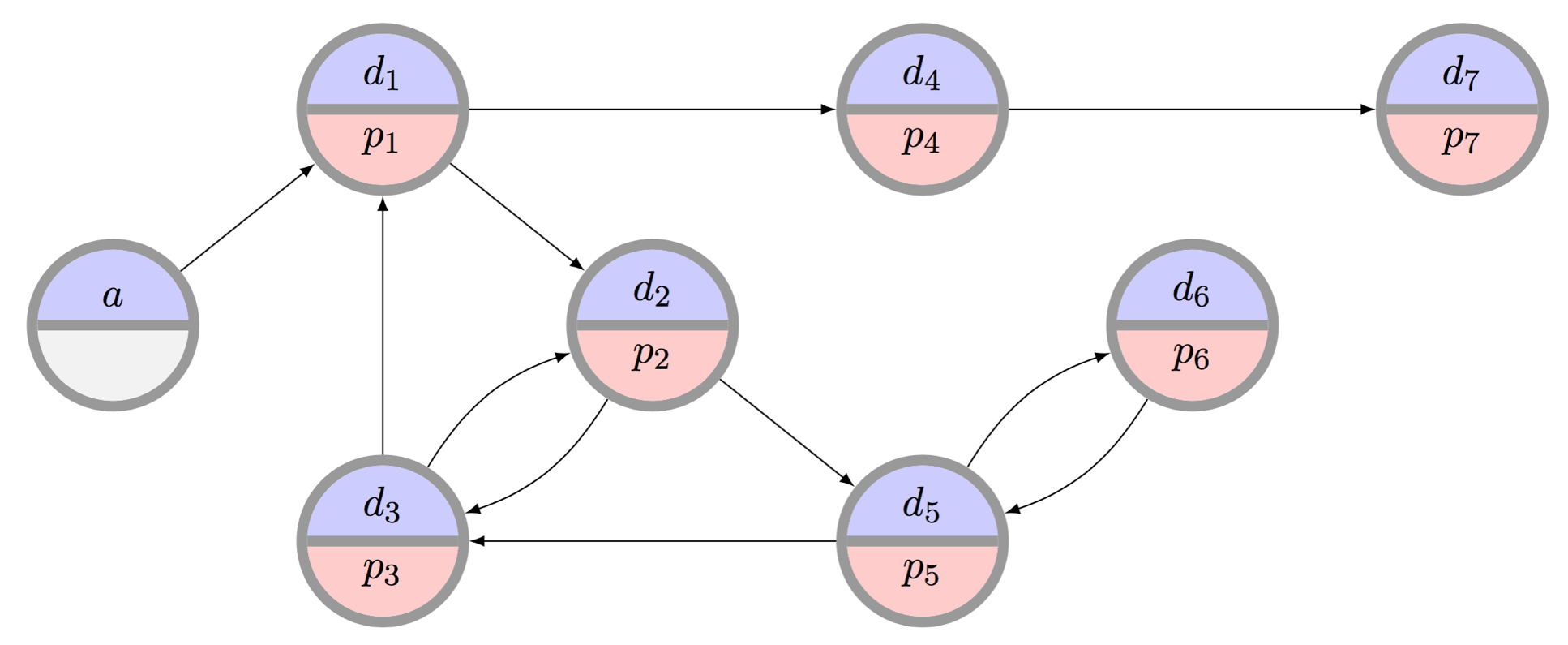 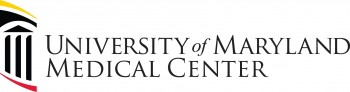 24
Modeling the problem
What is the type of an agent?
What is the utility function for an agent?
What would it mean for a mechanism to be:
Strategyproof
Individually rational
Efficient
25
Known Results
Theory [Roth&Ashlagi 14, Ashlagi et al. 15, Toulis&Parkes 15]:
Can’t have a strategy-proof and efficient mechanism
Can get “close” by relaxing some efficiency requirements
Even for the undirected (2-cycle) case:
No deterministic SP mechanism can give 2-eps approximation to social welfare maximization
No randomized SP mechanism can give 6/5-eps approx
But!  Ongoing work by a few groups hints at dynamic models being both more realistic and less “impossible”!
Reality: transplant centers strategize like crazy!  [Stewert et al. 13]
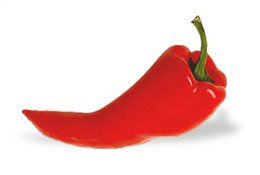 26
Next class/Later this class:Combinatorial OptimizationAlso: PRojects!
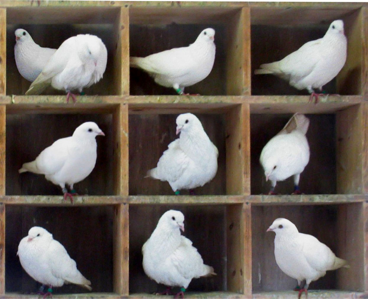 27